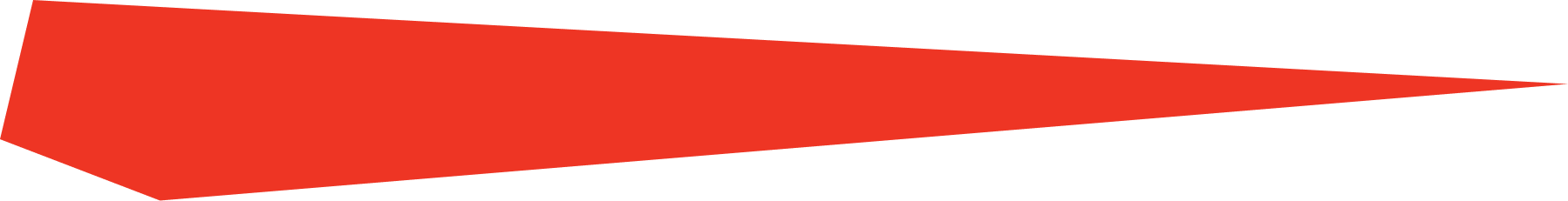 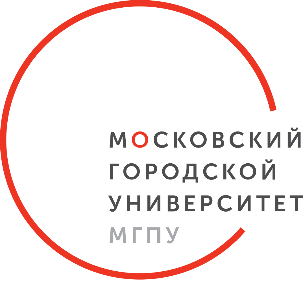 Миляева Дарья Александровна начальник управления международного сотрудничества
Научно-образовательное сотрудничество МГПУ со странами Латинской Америки
Университеты-партнеры
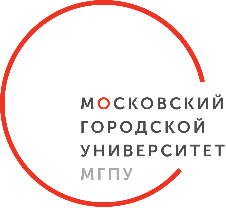 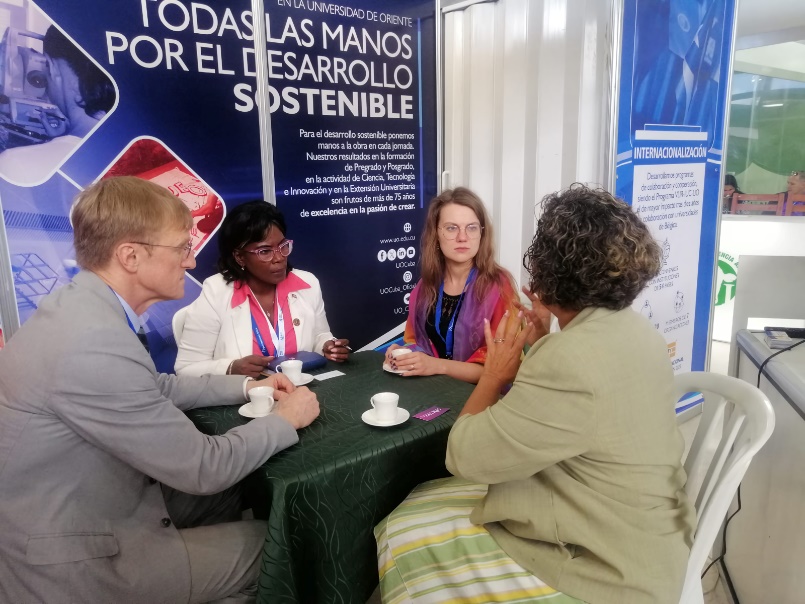 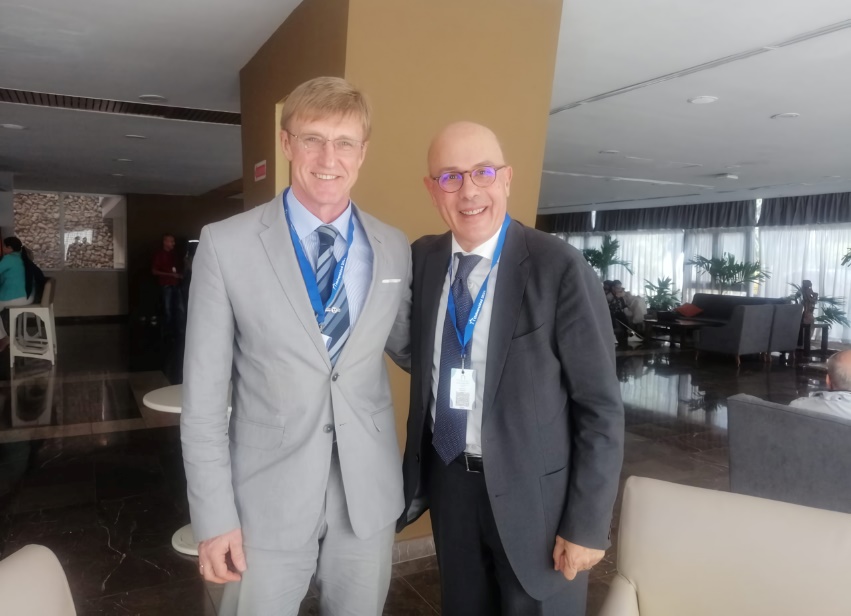 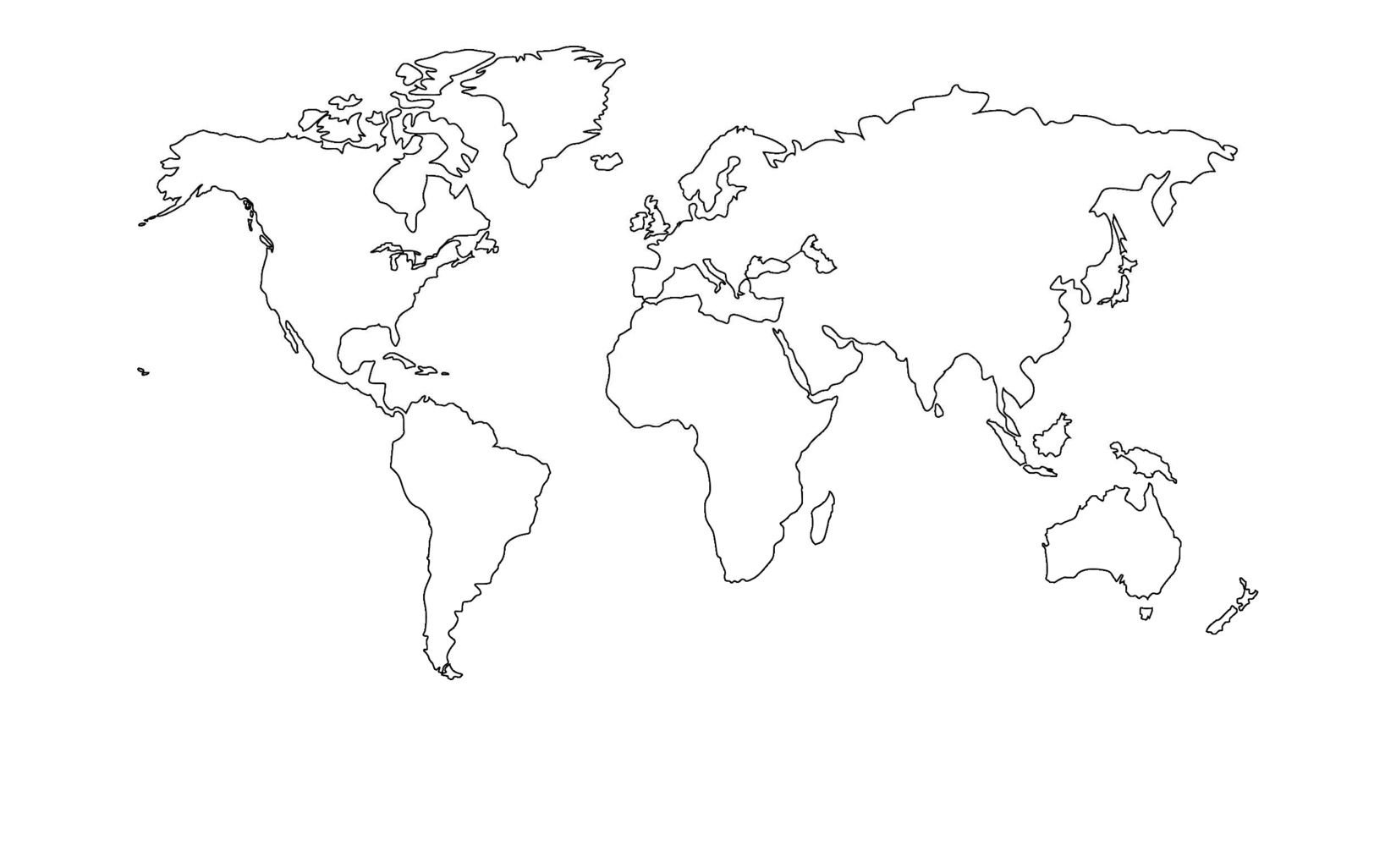 Мексика (1)
Куба (11)
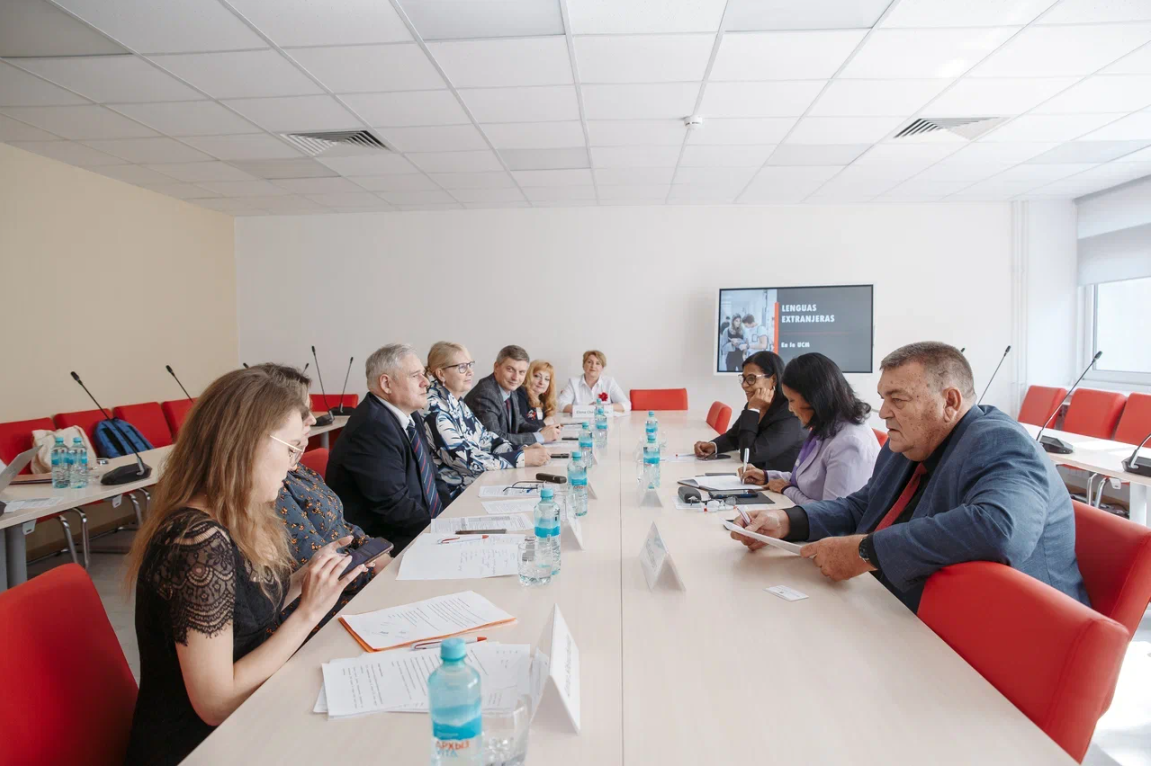 Эквадор (2)
Бразилия (1)
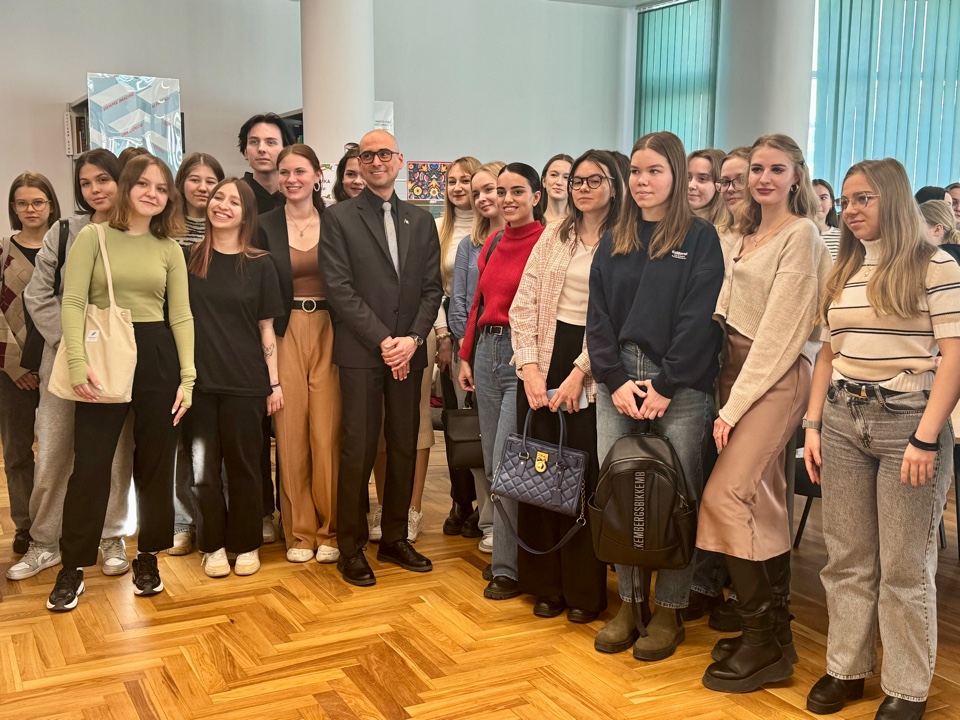 Изучение Латинской Америки в Университете
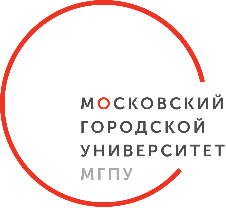 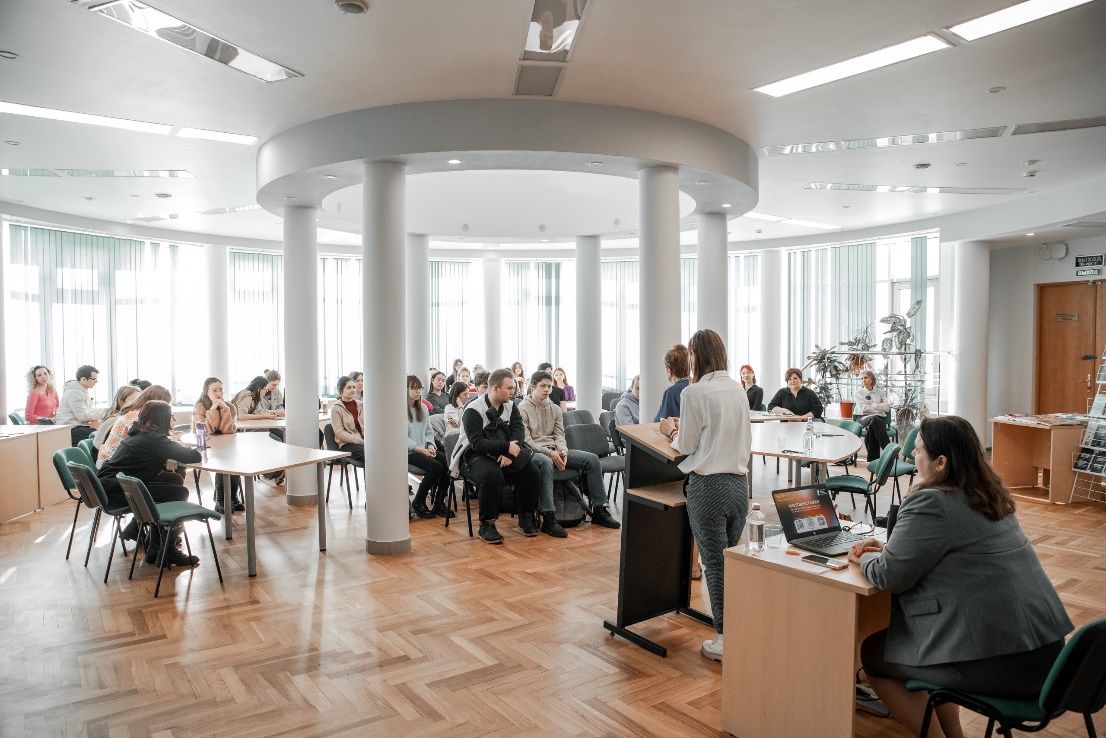 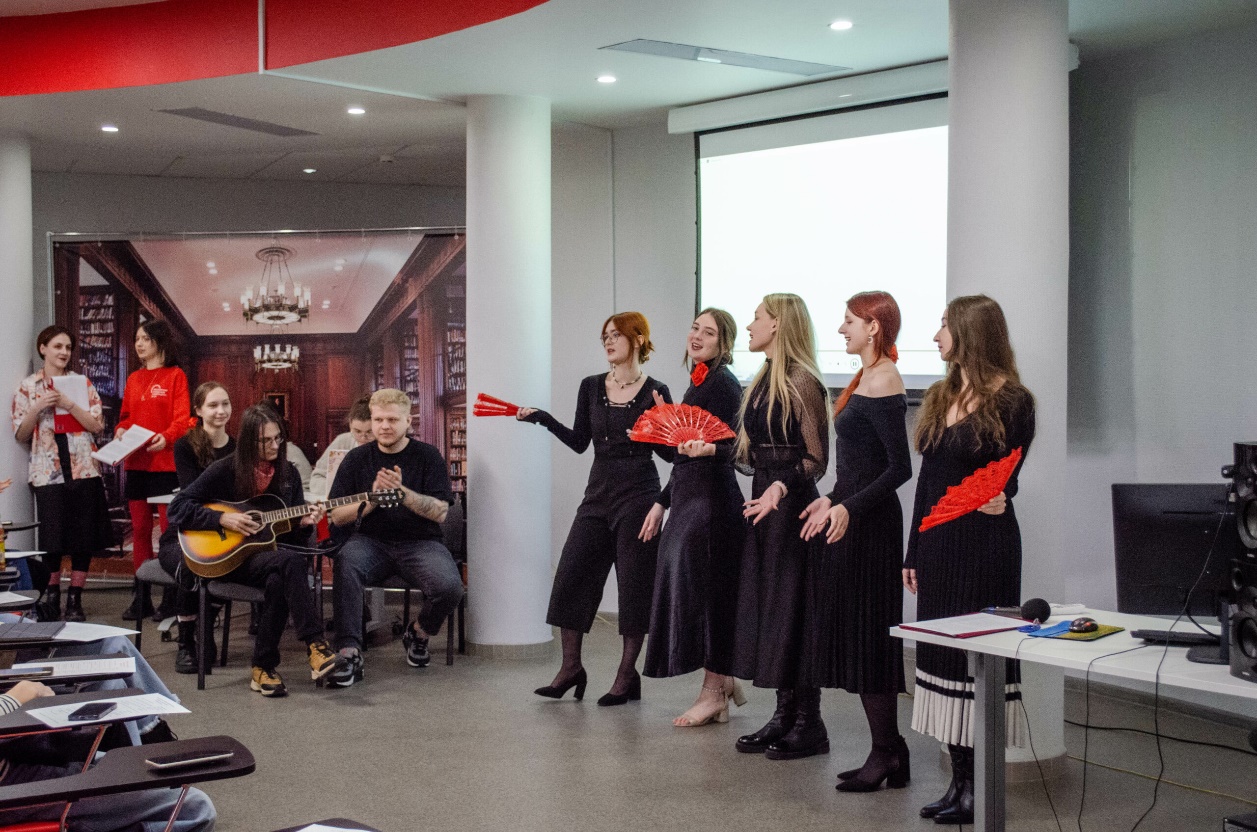 Преподаватели-носители
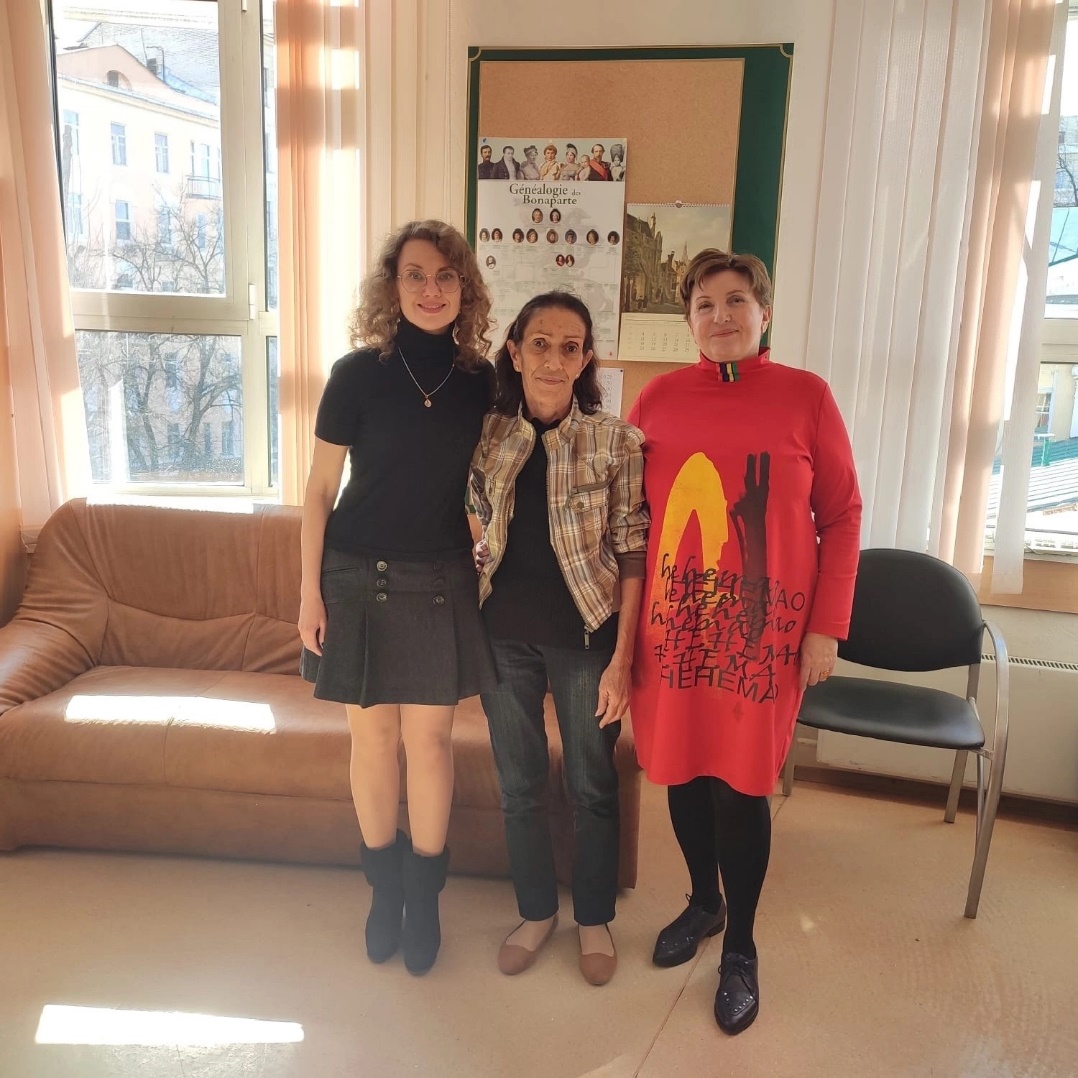 Глэдис Гарсиа Санчес
Доцент из Университета Сьенфуэгос (Куба)
Преподает дисциплины по:
испанскому языку
испанской литературе
комплексной языковой подготовке
устной и письменной коммуникации
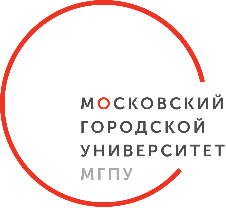 Международные мероприятия
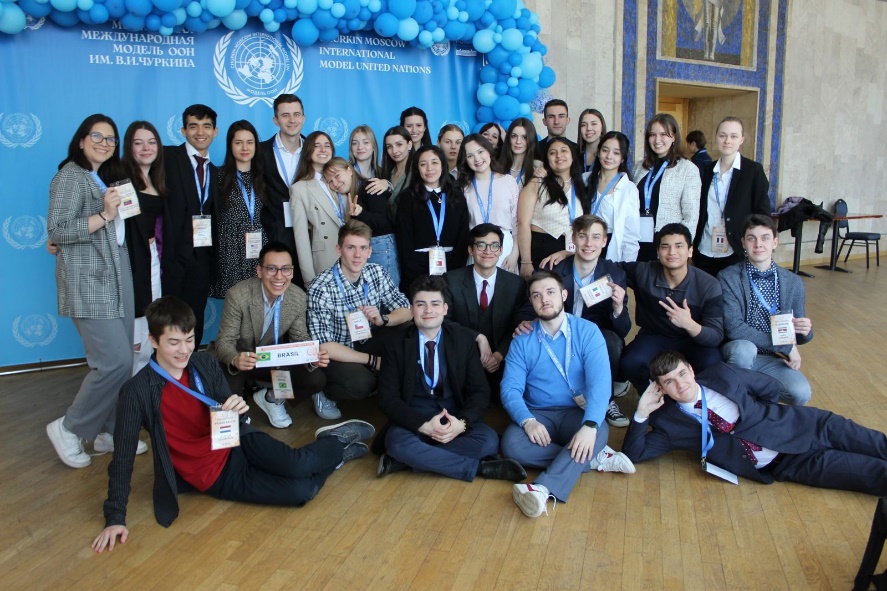 За 2023-2024 гг. МГПУ провел и присутствовал на  более 10 мероприятиях с участием представителей из Латинской Америки. Некоторые из них:
XIV Международный конгресс высшего образования «Университет – 2024»
Образовательный бразильский конгресс
Церемония открытия Фестиваля «Месяц культуры Мексики в «Иностранке»
V Форум ректоров университетов РФ и Республики Куба
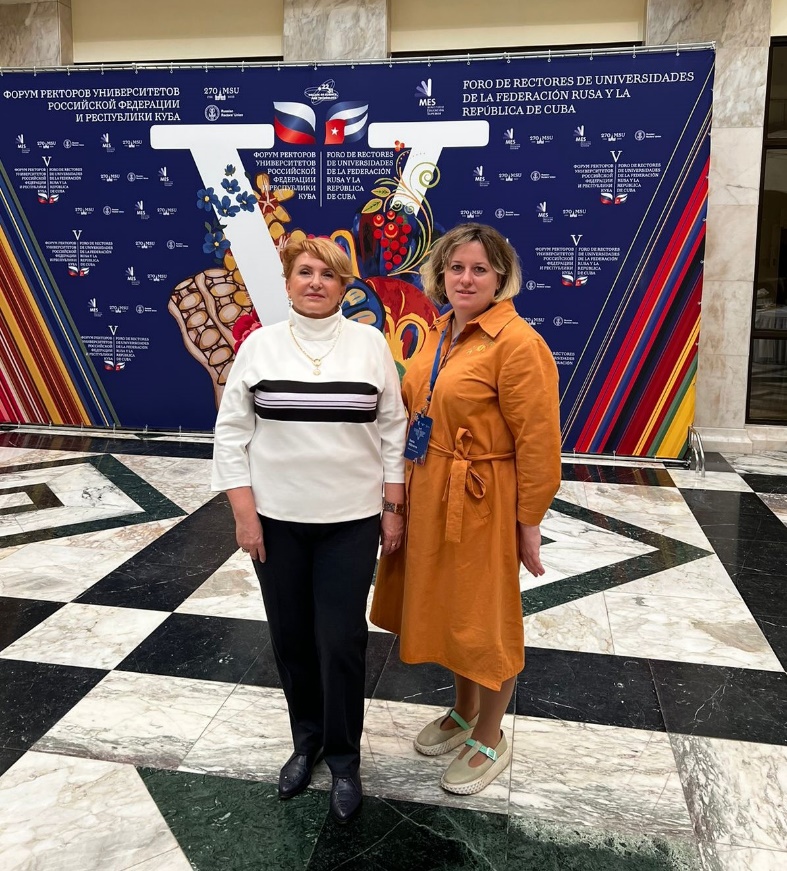 Особенности реализации сотрудничества
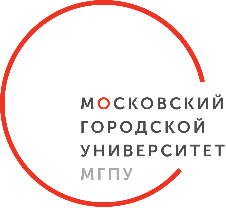 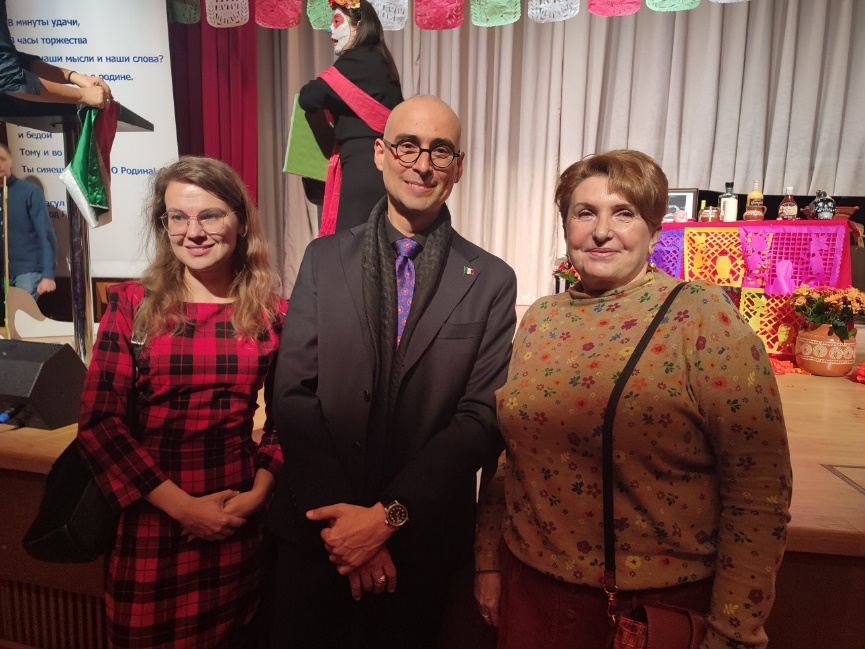 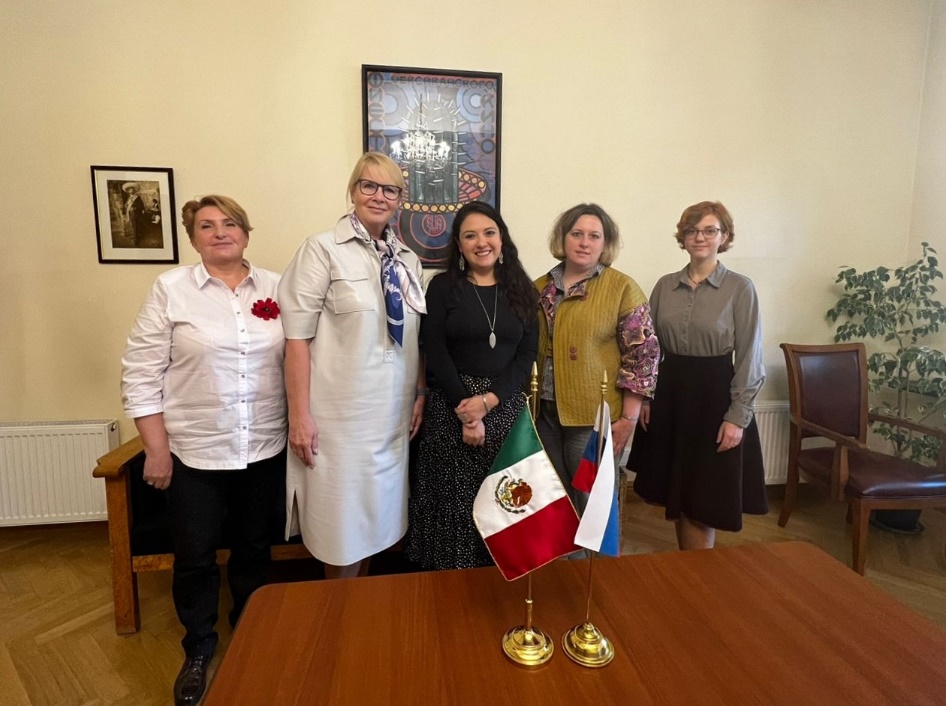 Совместное участие с представителями из Латинской Америки в мероприятиях и их организация
Установление контактов с учреждениями Латинской Америки в ходе международных мероприятий
Продвижение культуры и языков Латинской Америки в рамках образовательных программ
Сотрудничество с Посольствами Мексики и Кубы
Приглашение научных сотрудников из Латинской Америки в МГПУ для академической, научной и преподавательской деятельности
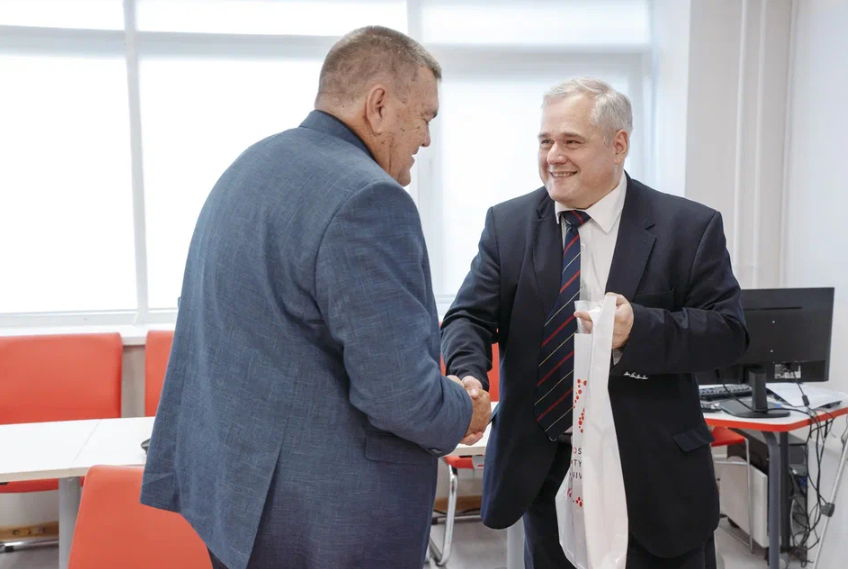 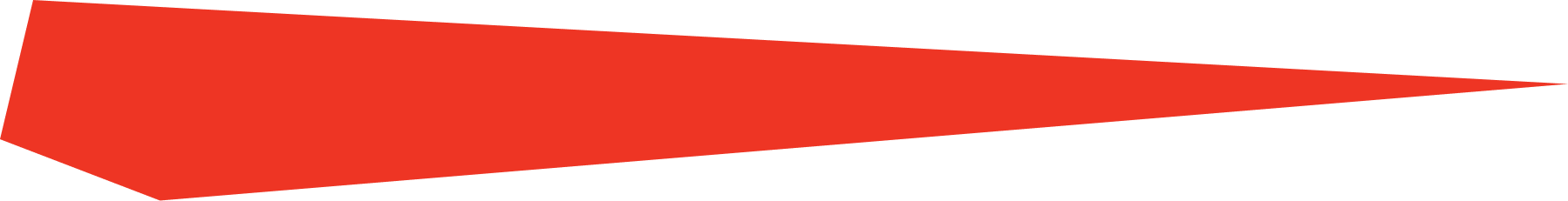 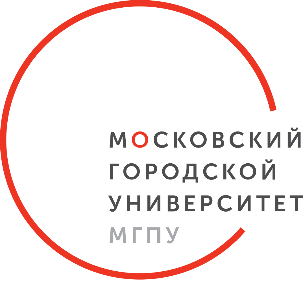 Миляева Дарья Александровна начальник управления международного сотрудничества
Научно-образовательное сотрудничество МГПУ со странами Латинской Америки